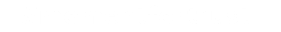 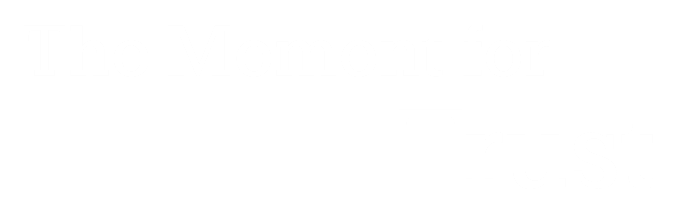 [Speaker Notes: Today’s session will explore what you know about trust and unlock the deeper levels of this small 5 letter word in an advertising and consumer space.]
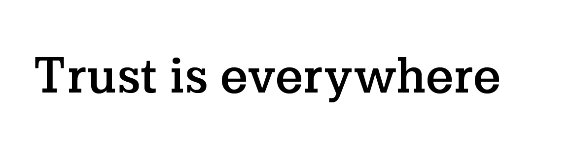 Source: GfK, MediaWeek
[Speaker Notes: And that’s…that the principle of trust sits at the very heart of literally everything we do, it is in fact, one of the most basic of human needs…

From the very moment we are born we learn to trust. 

We trust that our parents will feed us and protect us from harm. 

We trust that, as long as I pay my bills, when I turn on a light switch the light will come one. 

We trust that, when I approach some black and white stripes on a road, the oncoming traffic will stop. 

Honestly, you can drive yourself mad with this stuff, pretty much every action you take revolves around the concept of trust in one form or another. 

While I don’t want to go into too much detail about that here  - I urge any of you that didn’t tune in, to take a look at our webinar. As a lady called Nancy Pucinelli, Harvard Grad, Professor at Bath University gives some great insights into how and why this basic need is formed and fulfilled. 

So, with trust as an integral part of everyday life, it should come as no real surprise that, it turns out, Trust is equally fundamental to advertising…]
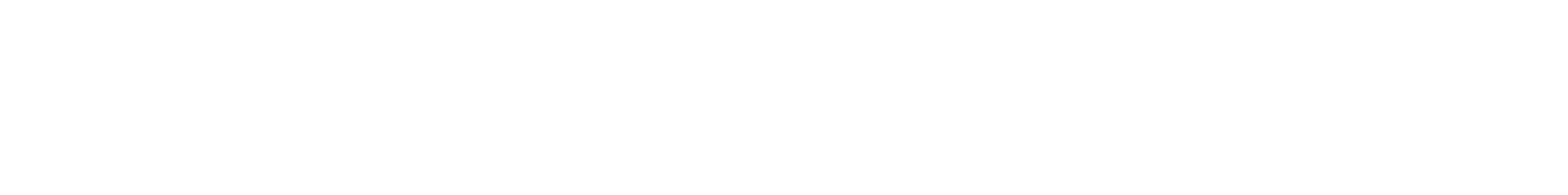 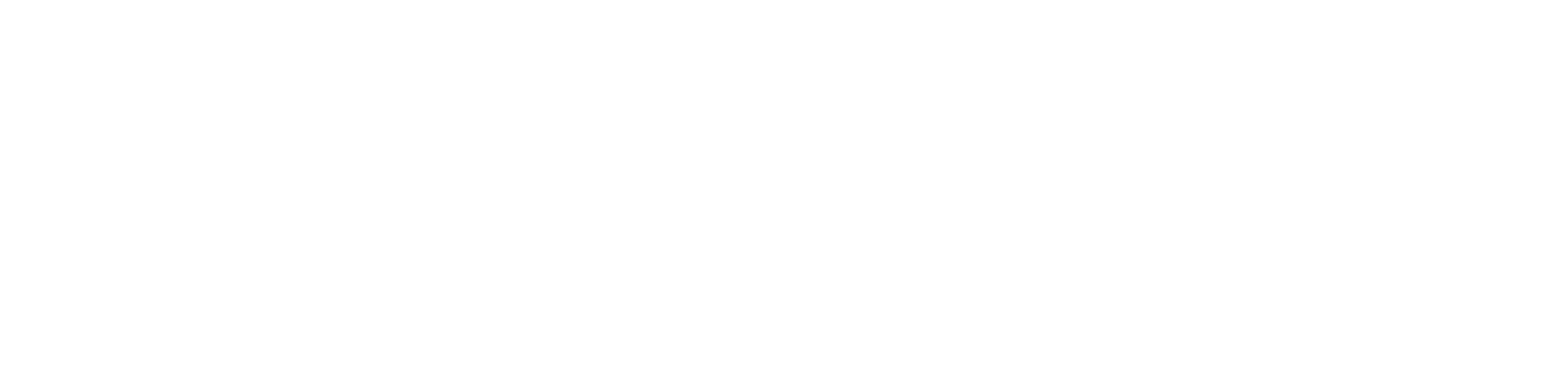 Source: GfK, MediaWeek
[Speaker Notes: We can start to get a sense of why that is from this quote from Josh McQueen, one of Leo Burnett’s right hand men for many years…

And he says…

“Trust is at the root of the relationship that advertisers are attempting to build with people who might buy and use their brand . Implicit in trust is the promises a brand makes in its communications need to be met”

For me this one quote, really embodies what advertising is all about…”Implicit in trust is the promises a brand makes in it’s communications need to be met” 

Because, when you boil it all down, that’s all advertising is, a series of promises. 

A promise that, if you part with your money, these brand will do what we promised you it would. 

We can see how this relationship works, by putting it into a simple flow model..]
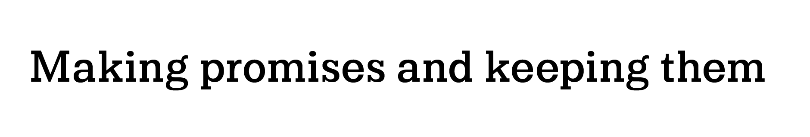 Consumer Needs
Search for product/service to fulfil need
Product/Service Purchased to fulfil need
Basic & Constructed Needs
Has the product delivered as promised?

Did you repay the trust I placed in you?
Do I trust that they can fulfil my need?

4 Key source of assurance:

Brand Experience
Advertising
Word of mouth
Brand Awareness
Source: Xingyan, et al.
Source: GfK, MediaWeek
[Speaker Notes: As consumers we all have needs…

Some of those needs are basic and ever present, things like food and clothes – and some of those needs are what we might call constructs. 

Born from what a number of sources tell us we might need or want. 

And of course, that’s one of the key roles of advertising – letting us know what basic needs we should be fulfilling and constructing new needs. 

But once we’ve established that need, we don’t simply jump straight to purchase. We go in search of products that we believe can fulfil that need. 

And it’s here, in this middle ground, that the concept of Trust reigns supreme.

Because ultimately the question we all asks ourselves here is:

I have this need…how much can I trust that this brand will fulfil that need. 

For example, I may want my hair to be soft and shiny, but which hair product will do that for me? 

They pretty much all claim to be able to do it, but which one do I trust to deliver?

And, according to the text books, there’s 4 key sources that we’ll look to reassure us that we can place our trust in a brand. 

Brand Experience: Did it work for me before?
Advertising: What do they tell me it can do?
Word of mouth: What does someone I trust say? 
Brand Awareness: If it’s big enough that I know it, then it must be working for others. 

It’s our analysis of this middle ground our willingness to trust based on this information, that play a huge part in whether or not we buy. 

And, should we make the final leap, that’s when the acid test kicks in. Having using the brand, did you delivery on your promise? Did you repay my trust? 

Now you might say here, we’ll you’ve just created a very basic consumer journey and focused on trust in the middle of it.

In other words, you’ve ignored all the other deciding factors.

Things like price. 
How premium the product is. 
How socially responsible the brand is. 

But, when you drill down on these things will often, all circle back to trust. 

For example: Price, without doubt a deciding factor, but one that is often governed by trust. 

For example, I’m conditioned to believe that I can trust an expensive car to get me from A to B, that’s one of the reasons why it’s expensive. 

But If I can’t afford an expensive car, then I’ll ask myself a different questions. Can I trust that this car can fulfil that need even at that price? In fact, as we know, being a low cost product can actually be a hinderance as it breeds suspicion and distrust! We end up saying “Can I really trust this? Is this deal too good to be true?”

Or things like social responsibility, we like to trust people and brands that have good intentions, but ultimately when a brand tells us it’s socially responsible, they’re asking us to trust that they are. 

But don’t forget, in that instance, being socially responsible is only one part of the promise. Rest assured, if you’ve just parted with 80k for a brand new Tesla, you may trust they are saving the world, but the minute that thing breaks down and Tesla have essentially not fulfilled their promise of reliability. You’ll be jumping ship to a Range Rover in no time. 

So I hope that you’re now getting a sense of what it is that excites me so much about this concept of Trust. 

This idea of brands making promises and asking us to trust and believe that they will deliver on those promises is very much at heart of what we all do…




 


Price is an offset of trust – do I trust that this can do that – even at this price? 
It’s a premium product, premium means I can trust it will do what it says.]
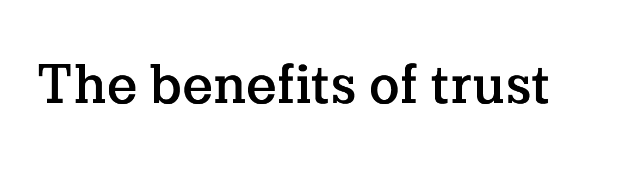 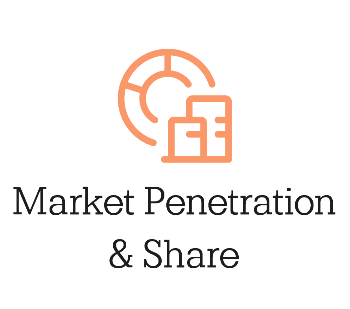 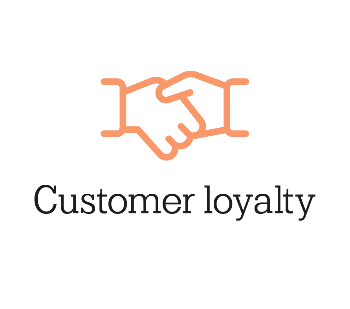 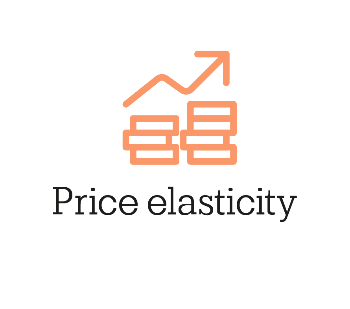 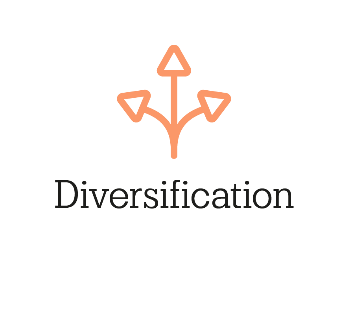 Source: GfK, MediaWeek
[Speaker Notes: We just saw how fundamental trust is to the most basic of purchase decisions, but the benefits of becoming a trusted brand go well beyond this…

A quick flick through any number of marketing books will tell you that Trusted brands will benefit from:

Increased Customer Loyalty: deliver on your promises and customer will trust you to do it again.

Market Penetration and share: Those that trust in brands will advocate brands. Encouraging competitors to switch and non-users to start. 

Price Elasticity: Make good on your promises and fulfil those consumer needs and you’ll have more control over how much you charge people for that privilege. 

Diversification: If consumers trust that you can provide them with a service in one vertical, there more likely consider you if you decide to move into other verticals. 

I’m sure you’ll agree, trust is certainly not just “another brand metric” it’s an integral part of how advertising works AND, if we can get it right there are some pretty big wins to be had.

And, as the name of this presentation suggests, the moment to focus in on Trust is now – because it’s had a bit of a shakeup recently…]
Pandemic diminishes trust in government. Public consciousness of trust increases.
Panic buying forces supply issues and brand switching. Consumers discover other brands can be trusted to meet their needs.
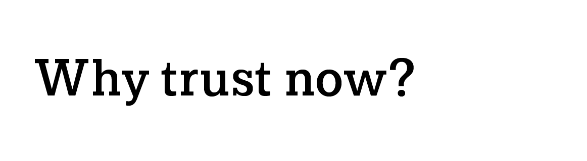 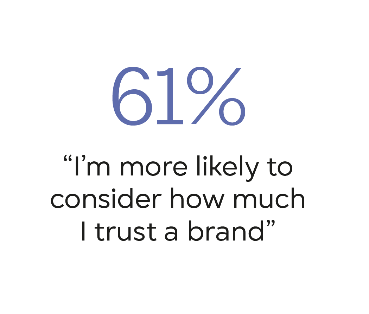 Market conditions mean some brands fail to deliver on their promises. Trust is eroded.
37%
Less trust in government since pandemic
Trust increases action among both users and non users
New needs arise and we are forced to place our trust in unknown relationships.
93%
Switched brands as a result of the pandemic
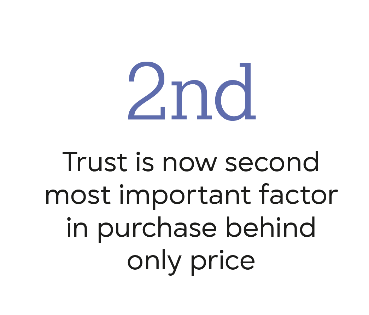 87%
Feel they have been let down by a brand as a result of the pandemic
95%
Have purchased from new category verticals
Source Toluna Clear Channel Trust Research 2020
[Speaker Notes: The events of the last 12 months have, if you will, created a perfect storm for Trust, a series of events that have ultimately filtered down and caused consumers to refocus and reconsider the trust they place in brands….

And we can see how this played out by drawing on our research – in this case a study of 1000 people across the UK. 

First, the government are questioned over how they mange the pandemic and trust in the government diminishes  - nearly a third of the population now saying they trust the government less than they did 12 months ago. 

Now, clearly that doesn’t impact on brands directly, but it does raise the concept of trust in the public consciousness, we see it reported more in the news, we talk about it more – it’s salience increases. 

Alongside this, panic buying becomes a national phenomena, that impacts supply and as a result 93% of people are forced to try new brands – and what do they discover, that other brands can also be trusted to deliver their needs. 

And it doesn’t stop there. 

Add to that the fact that  87% of consumer are let down by a brand as a result of the pandemic – perhaps they didn’t get a refund, products didn’t arrive on time – we’ve all experienced it. In other words, the trust we placed in those brands has been eroded, so we’ll start to question that relationships. 

As if this wasn’t enough, the pandemic brings new needs – things like Netflix, Masks, Food delivery service. Which in turn means we ask consumers to place their trust in even more brands. 95% of consumers having now purchased from new verticals and formed new relationships. 

With all this going on, it’s no surprise that we see that 61% of people are now more likely to consider how much they trust a brand before they part with their cash. 

Or that Trust now sits as the second most important factor in purchase decisions behind only price – which as we spoke about before, is often really just a proxy for how much trust we can afford. 

As I said to be begin…now really is the moment for Trust.

So, where are we? We know that trust is critical and we know that the last 12 months mean it’s more important than ever.

But what are we going to do about it? How can we use the tools at our disposal, to take advantage of this situation? 

That’s what we’re going to look at now…]
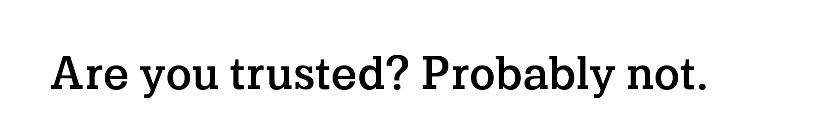 Source Toluna Clear Channel Trust Research 2020 Q:11. To what extent do you find these retail categories trustworthy? Where 1=Not Trustworthy and 5=Very Trustworthy T2B Responses N=1013
[Speaker Notes: And I think the best place to start is to understand if you already have trust? 

No doubt there are a few of you sat there thinking this isn't something you need to worry about, you’re brands already trusted, tick that box and move on. 

And hopefully that’s the case. Though, I would recommend double checking that – as our research suggests it’s possibly not the case. 

As part of our research we surveyed over a 1000 people across the UK and asked them “to what extent the trust each of these retail categories?”. 

What you can see on this graph are the total number of people that said that actively distrust retailers within this category. 

As you can see, regardless of category, there is consistently a significant level of distrust – especially among Gambling and Fast Fashion. 

And unfortunately, it’s not the case that everybody else “trusts”, as you can see from this build [click], the majority of people outside of this are unable to clearly state if the trust or not. 

So, the likelihood is, if you’re from one of these categories, then you probably need to think about moving the dial a bit. 

But the good news is that, if you do start to address is – you will be rewarded…]
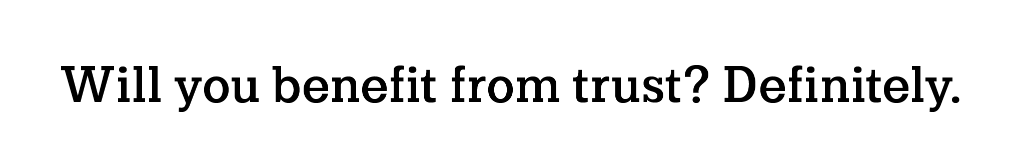 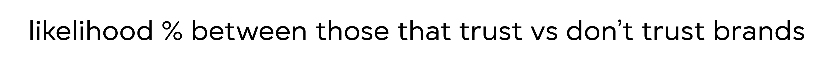 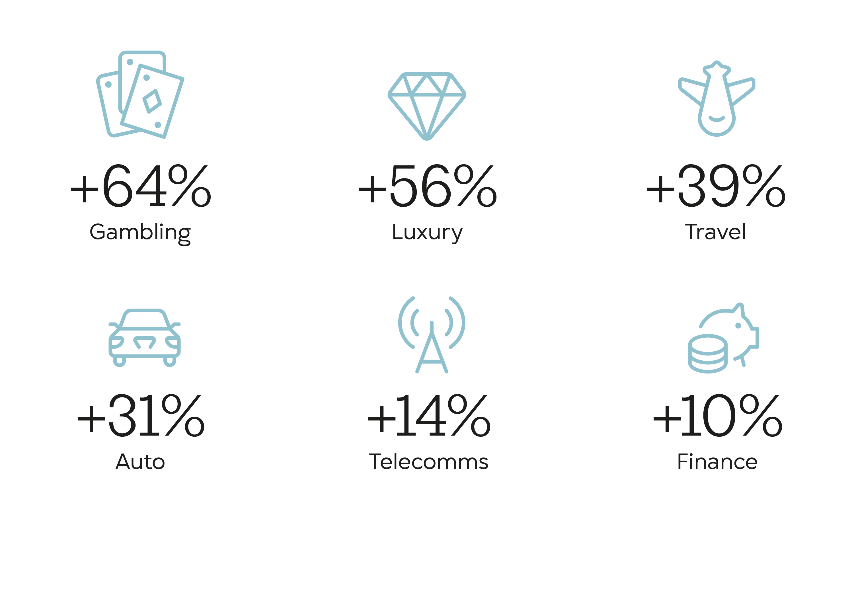 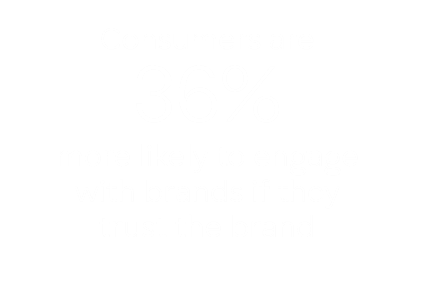 Source Toluna Clear Channel Trust Research 2020 Q:And, of these [category] brands, how likely are you to do any of these actions? N=1013; Don’t trust: Don’t use nor trust; Trust: Use and trust
*any action: brand search, trial, purchase, repeat purchase, discussion, review, social media engagement, brand advocate, WOM and recommendation
[Speaker Notes: ..because we found that consumers that trust a brand are, on average 36% more likely to engage with a brand…

And by engage, I mean really important things like – trial, purchase, repeat purchase, advocation. 

And that’s something that’s consistent across categories too – you can see here strong uplifts in action across a range of categories – highs of 50 or 60% in some categories. 

It’s also worth flagging that these positive effects are not only driven by trusted users of your brand either…]
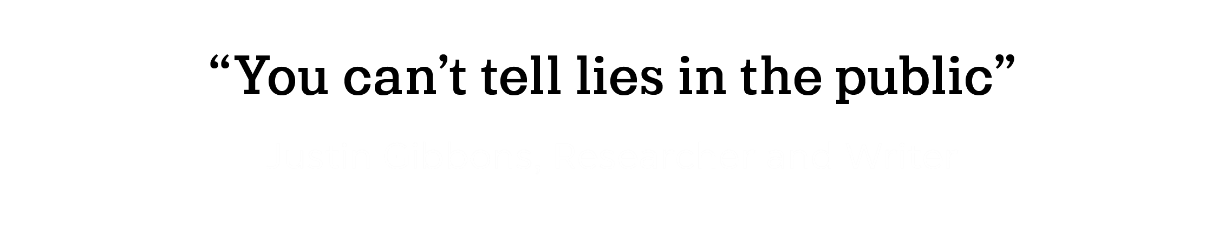 [Speaker Notes: And I’d like to start this investigation with a simple statement from one of the speakers at our webinar – Justin Gibbons who says this…

“You can’t tell lies in public”

This one statement really embodies Justin’s theory, the idea that people are more likely to trust public, broadcast messages than more direct, private messages – things like online or direct mail. 

The reason being that we are conditioned to believe that people are less likely to lie at scale, than they are just to one or too individuals. 

Now, of course, for someone that  places such emphasis on the importance of trust and  as someone that works for a broadcast channel – this really resonated with me. 

So we went in search of proof. Proof that, if you want to build trust, then public channels, like OOH, are the best place to do that…]
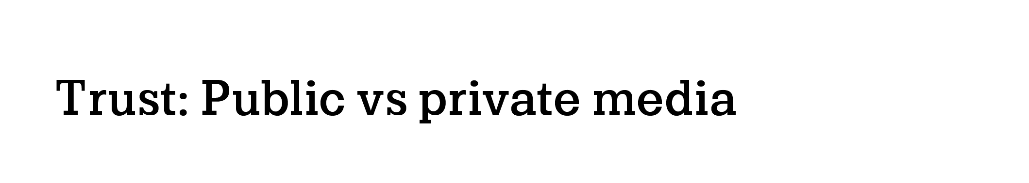 Source Toluna Clear Channel Trust Research 2020 Q:To what extent do you trust advertising messages you see on these media channels? …Where 1=Strongly Distrust, and 5=Fully Trust B2B Responses N=1013; *Private Media based Social/Online
[Speaker Notes: And I’m pleased to say we found it…

Again, in a survey of a thousand people, we asked consumers which media channels they were most likely to trust the ad messages they see on them. 

Grouping together our public broadcast channels, public press channels and private channels. 

You can clearly see that, with an index of 124,  our public broadcast channels are significantly more likely to be trusted. 

But why is that? What is it about these public channels that makes them more trusted? And equally, what is it that makes us distrust private channels?]
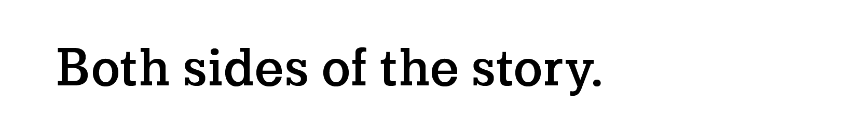 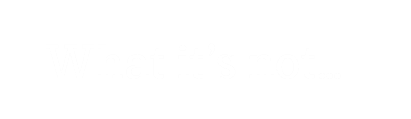 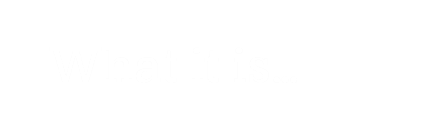 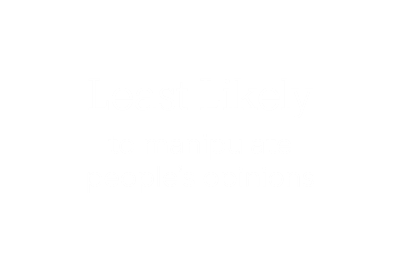 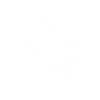 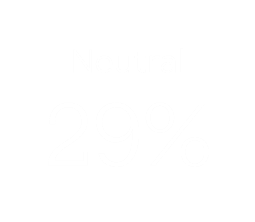 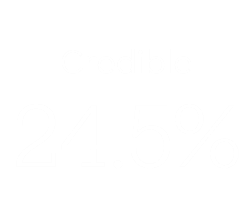 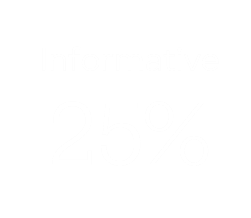 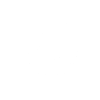 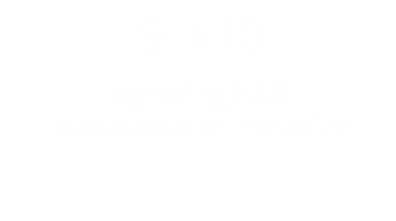 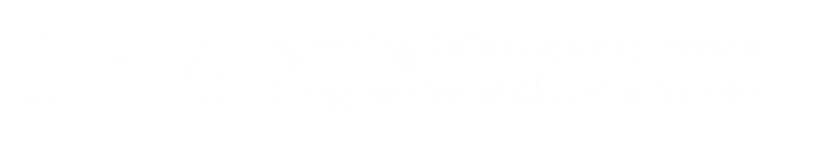 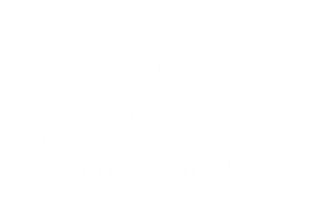 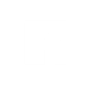 Source Toluna Clear Channel Trust Research 2020
Q:Which media channels match the following statements? Choose all that apply. N=1013
[Speaker Notes: This one is really a tale of two halves a question of what OOH is, just as much as what it’s not…

Based on our research we found that OOH was not seen to manipulate people, in fact the least likely media channel to do so. 

It’s not an intrusive channel. 

And it’s not distrusted in the way social media is– specifically, 49% more likely to be seen as trustworthy compared to private social channels. 

So that’s what it’s not, but what it is, is neutral, informative, credible and expressive of expressive of progressive social values. 

I think that very quickly, this gives you a picture why OOH embodies trust. If you think of these attributes in person, they smack of somebody that we can trust. There no going to manipulate you, there going to intrude on you. But they will inform you with unbiased, neutral opinion and credible information. 

And don’t forget when consumers are commenting on posters, they’re not expressing how they feel about a great big metal tower, or a 6ft plastic box. For them it’s the posters themselves and the brands that advertise on them – if you will, an overall sense of how the interpret the messages they see day in and day out. 

But, as with anything research based – the more sources we can gather to corroborate this evidence – the more we trust the findings. And that’s where I’ll pass over to Jack to talk you through the second part of this research….]
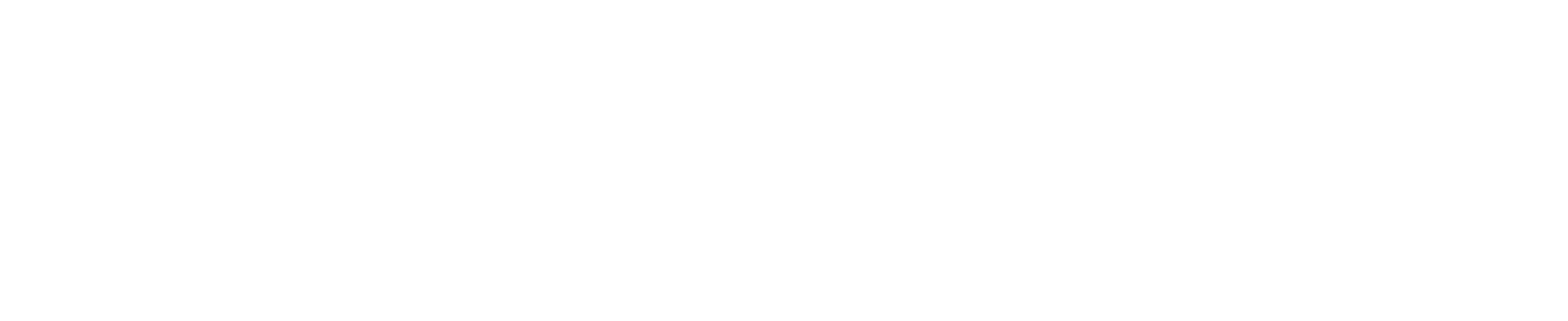 [Speaker Notes: What we have seen so far is really why trust is such a crucial concept for us all, how it relates to brands, and why it’s so important for advertisers, especially given the events of the past year.

What we want to now do is pick up on the point around the strengths of public media, and expand on our understanding of the roles that each media play in building trust]
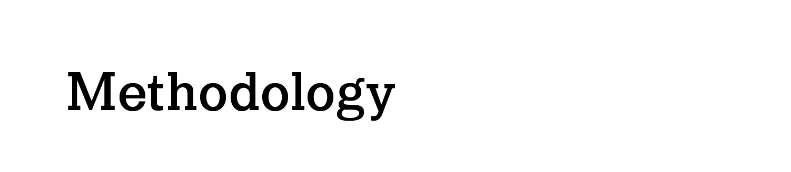 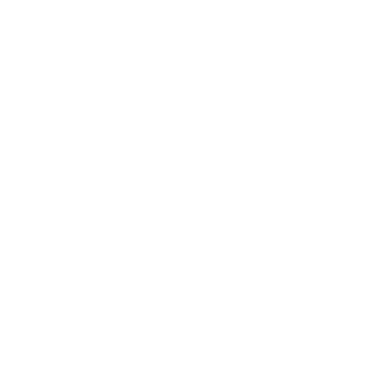 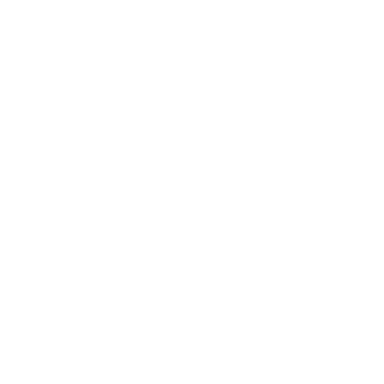 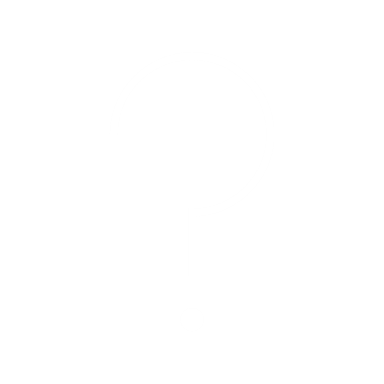 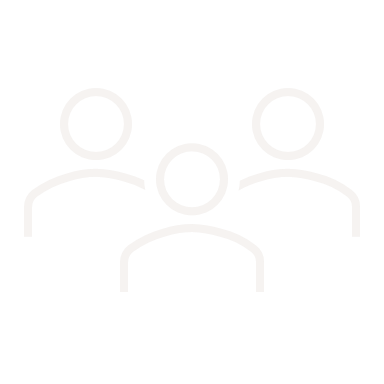 SAMPLE 
X 1500
STIMULI
X 8
QUESTIONS
X 3
GROUPS
X 4
[Speaker Notes: We designed a method that would allow us to assess how much trust is built for brands by high reach media 

By performing an online test, we were able to expose a large number of participants to different stimuli in order to test the effectiveness of each media type

We recruited 1500 nationally representative participants who were split into 4 groups based on the media we tested

There were 8 fictional brand adverts, created by our design team, which were shown to respondents mocked into the 4 media types

Following exposure to the ads in situ, we asked a short survey with 3 test questions to assess the level of trust

To ensure this method is clear we can take you through it step by step]
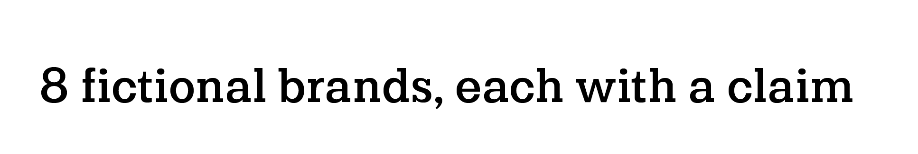 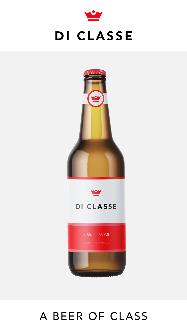 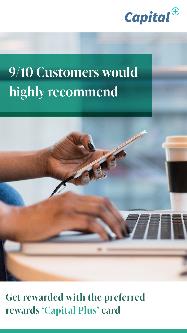 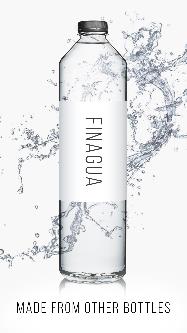 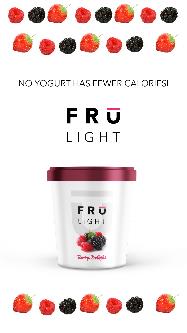 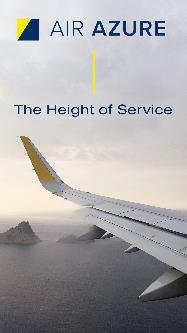 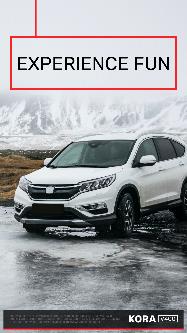 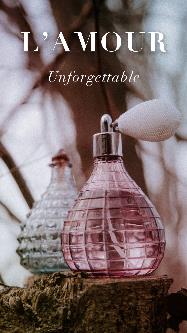 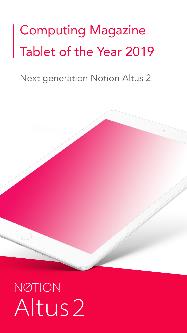 [Speaker Notes: These are the 8 fictional brands we used, spanning 8 different categories

We used fictional brands because we wanted to avoid any bias from prior perceptions of real brands that may influence the responses

The products also varied in their price points and consideration times, while the ads displayed a range of claims with varied levels of prominence]
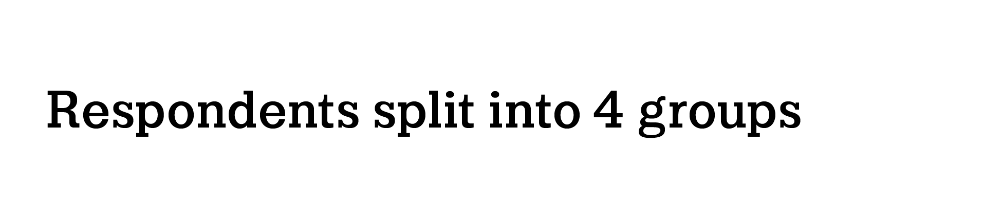 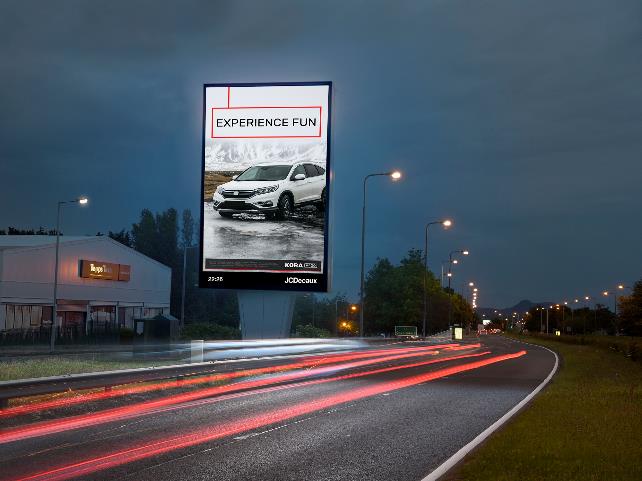 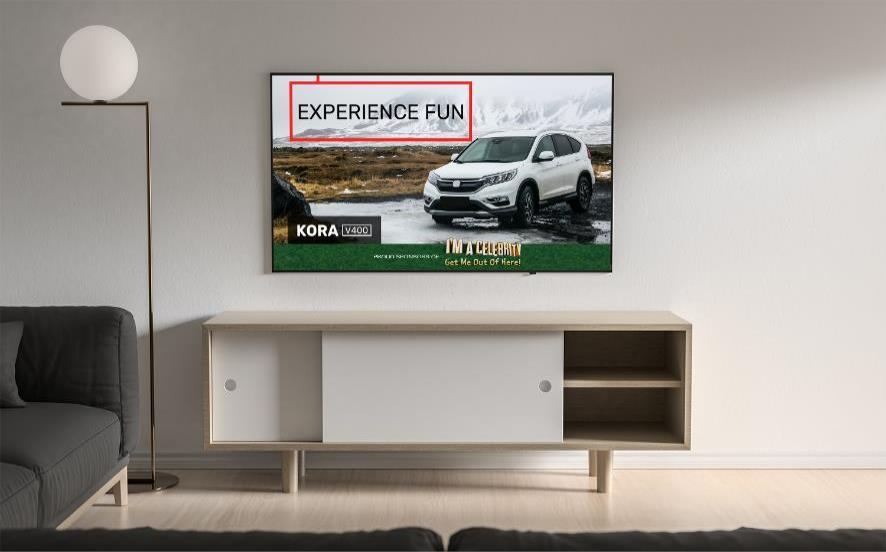 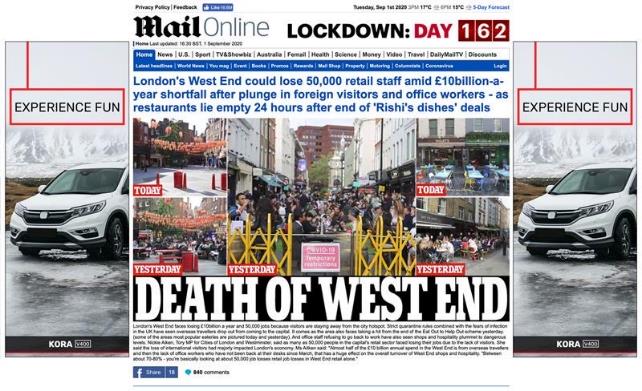 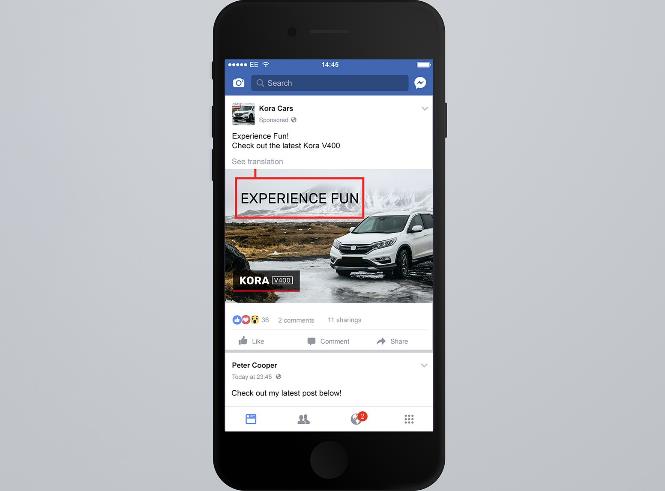 [Speaker Notes: Each of those brands were mocked into different images of 4 media types 

Here we have an example of our car brand, Kora, mocked into one of each media type tested. Each respondent would only see the Kora ad once, but depending on which test group they were in, they would see it within a different media.

For every media we are only using still images. This is because it is difficult to give respondents the full experience of viewing the ads as they would be viewed naturally. For example, we could not show respondents a full episode of I’m a Celebrity with a TV ad break in the middle and similarly could not show respondents an OOH ad while they are driving. 

But what we could do is give them the context that each media provide – this is the basis for this test]
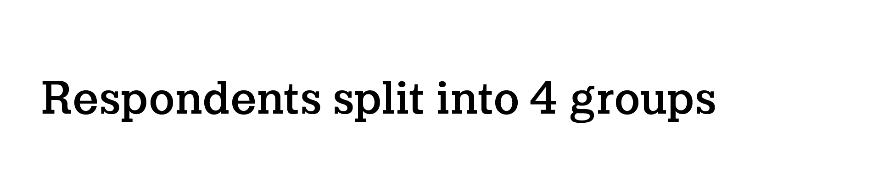 OOH
TV
1.
Profiling questions
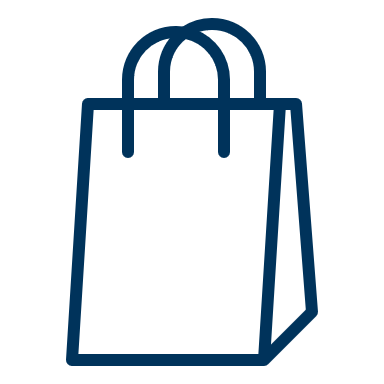 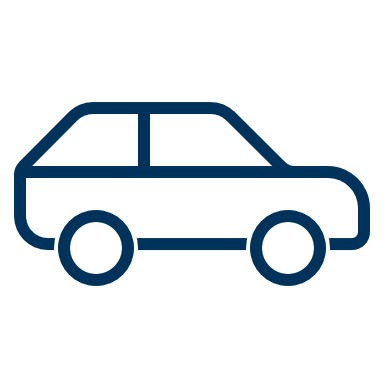 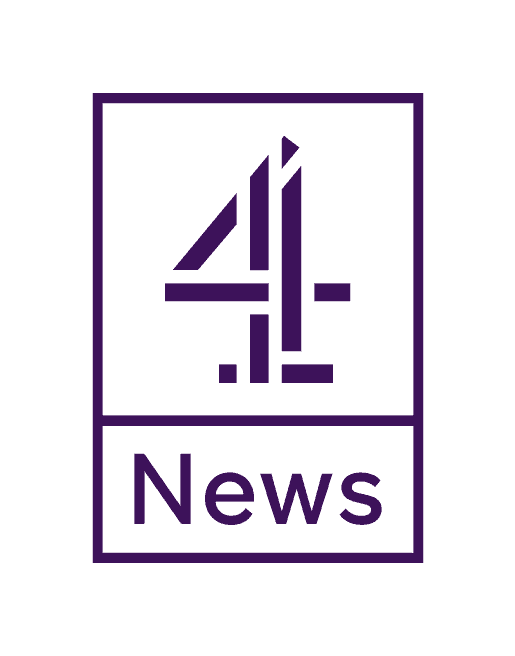 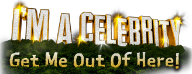 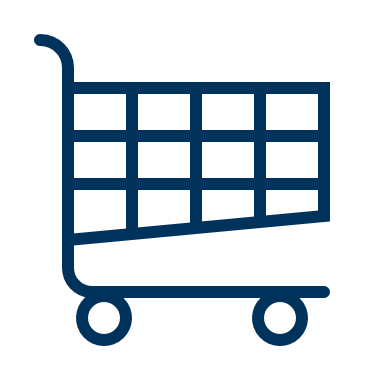 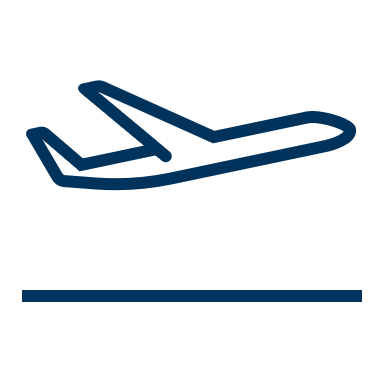 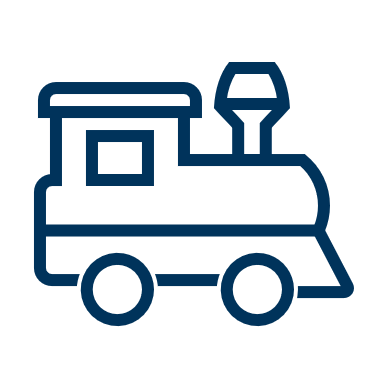 2.
Stimuli: brand ad
SOCIAL
NEWS
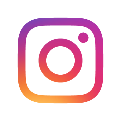 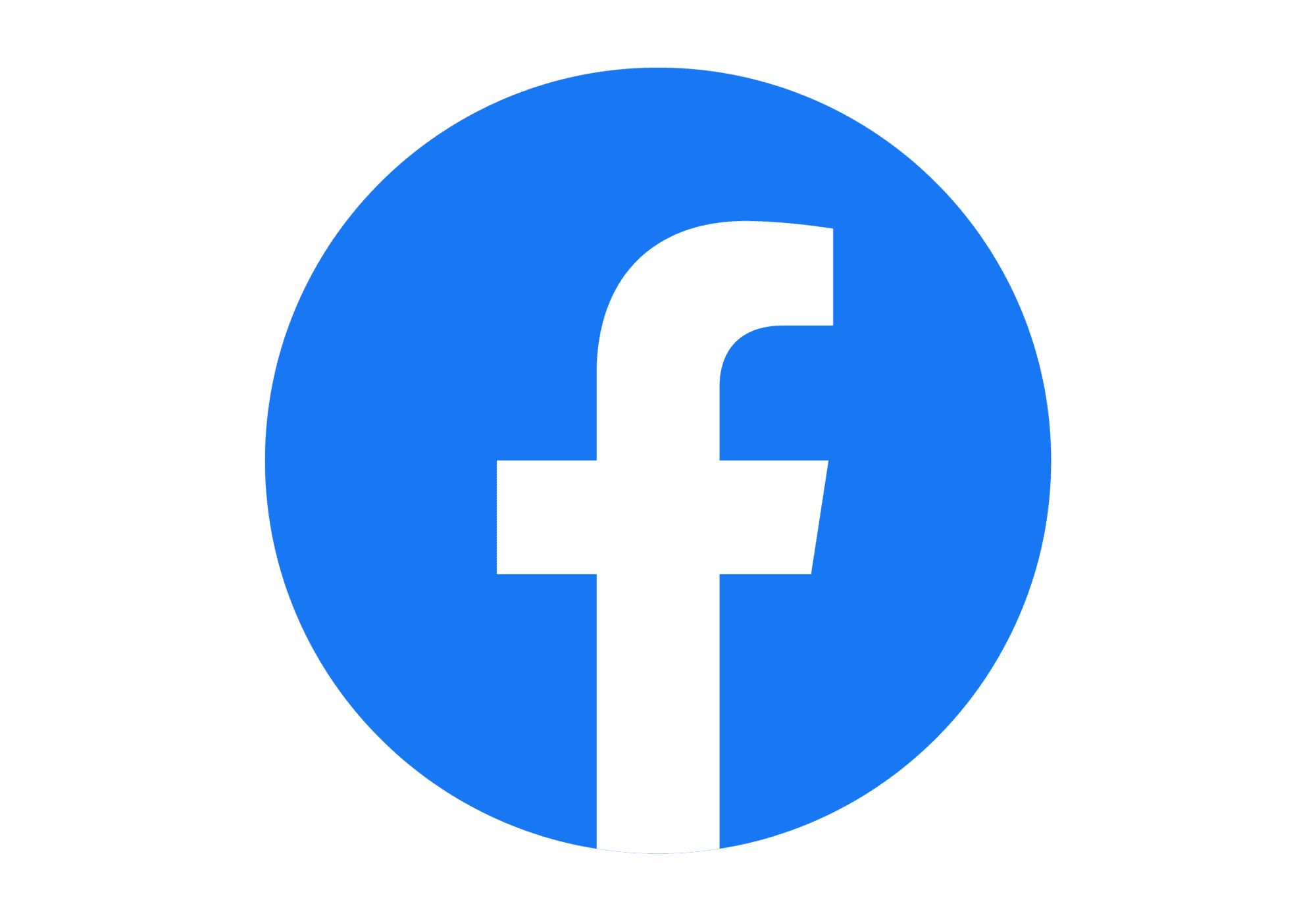 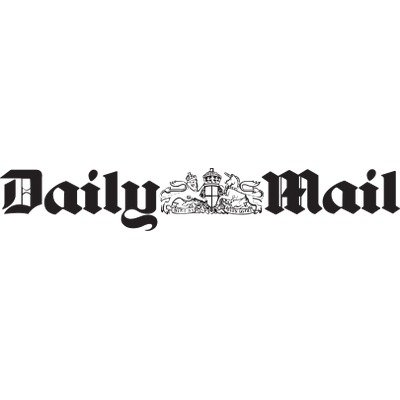 REPEAT X 8 BRANDS
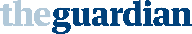 3.
3 test questions
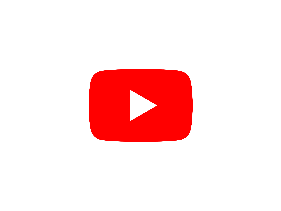 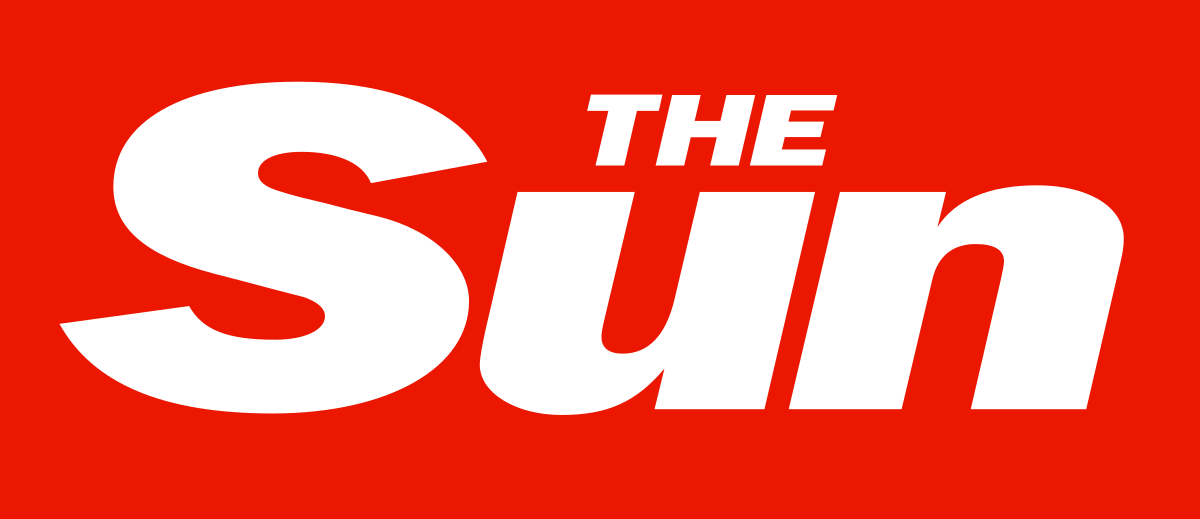 [Speaker Notes: Once the respondents were in their 4 groups, the survey first asked profiling questions to understand their opinions of the brand categories and exposure to media, and these factors were balanced between each group.

They would then be exposed to a stimulus (similar to the images of Kora you just saw) and would answer THREE test questions to measure how much trust they have in that brand. 

The final two steps would repeat until the audiences had been exposed to and asked about every fictional brand.

When we came to analyse the results we can therefore assess the differences made by the media in which the ads are seen in.]
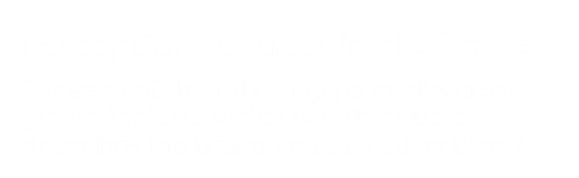 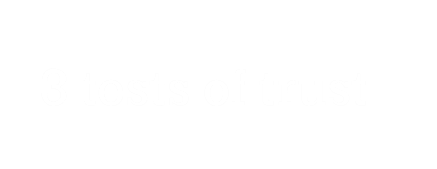 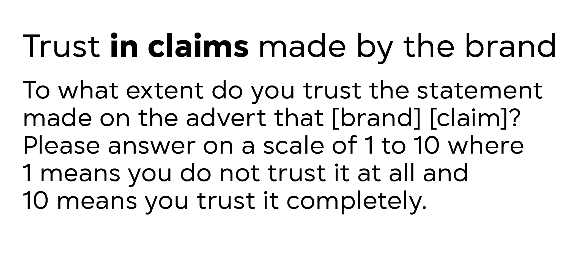 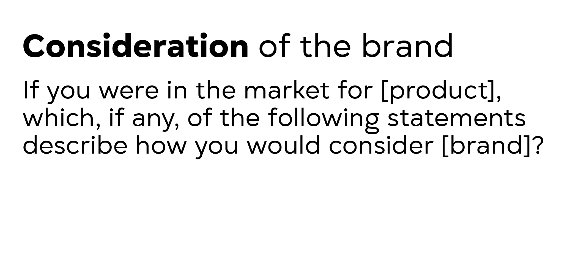 [Speaker Notes: Firstly let’s look at the results of the first test, in which we explored how different media can promote overall perceptions of trust in the brand]
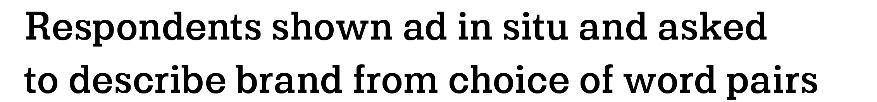 Honest or Dishonest
Reliable or Unreliable
Safe or Unsafe
Secure or Unsecure
Believable or Unbelievable
Positive or Negative
Confident or Unconfident
Stable or Unstable
Fair or Unfair
Clear or Unclear
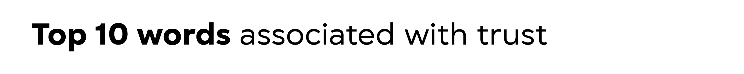 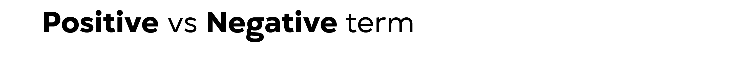 Stable
7.4
Safe
8.2
Reliable
8.5
Positive
7.8
Clear
7.3
8.0
7.0
Fair
7.4
Believable
7.8
Secure
8.2
Honest
8.9
Confident
7.6
For each of the following pairs of words, please indicate which you think best describes the brand you saw advertised?
[Speaker Notes: In an initial exploration of what trust means to consumers, we found the top 10 terms associated with trust, with “honest” at the very top – consumers think that brands they deem are honest are brands which are trustworthy.

We took these terms, and asked respondents to choose out of the positive or negative opposite of the terms to describe each brand they saw.

We then aggregated the results to see which media performed best – in other words, when viewed within the context of each media type, which media were best at promoting associations with positive trust-related perceptions for the brand]
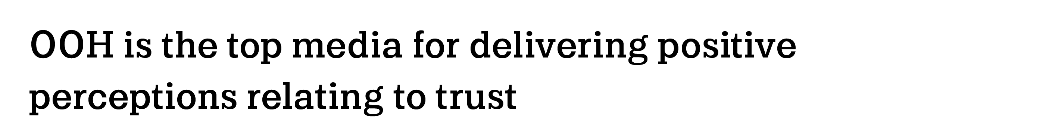 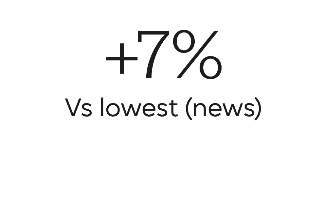 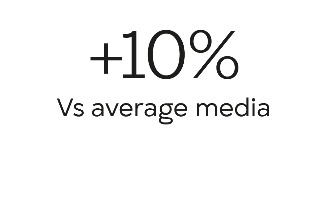 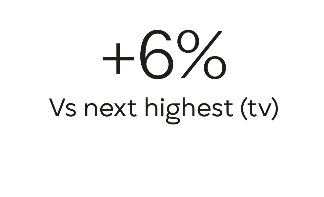 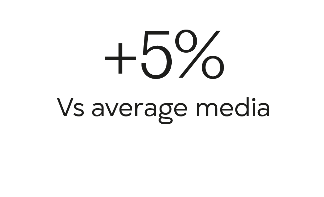 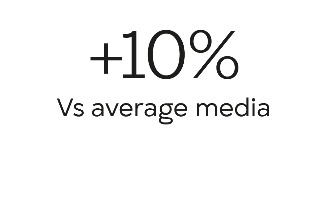 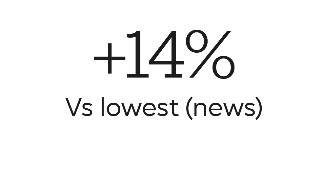 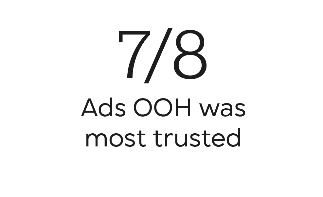 [Speaker Notes: We found that OOH is the top media for delivering those positive trust perceptions 
OOH was +7% higher than the average of the other media
In total, of the 8 ads which were tested, OOH was the most efficient at promoting trust for 7 of them. 

We also found that some perceptions were harder to shift than others – these were the terms “believable” and “reliable” – and for these difficult to shift perceptions OOH was even more effective

The results you see here are for all adults to give us a general view but even when we looked at regular users of each media, OOH still came out on top.]
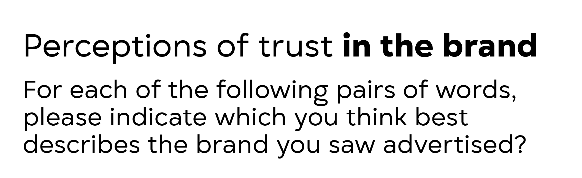 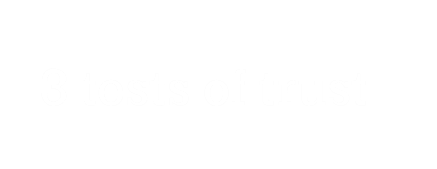 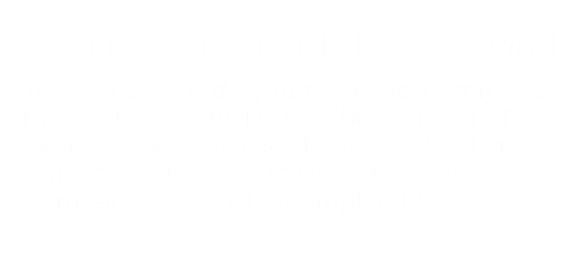 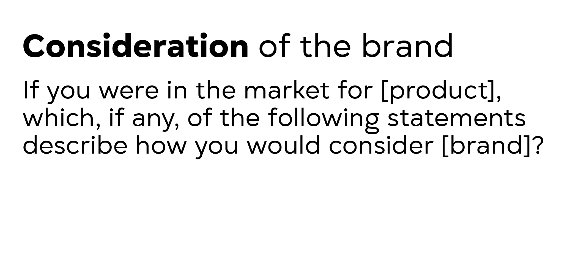 [Speaker Notes: So we’ve looked at trust in the brand overall but we also wanted to look at the levels of trust in the ads themselves by focusing on the claims made by the brand. 

Consumers may have a general level of trust in a brand, but many brands will of course have a portfolio of products and varying campaign messages. So how can the trust in the claims be influenced by media?]
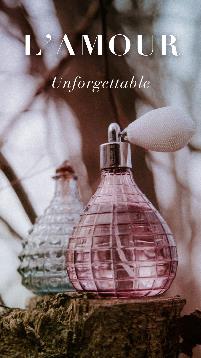 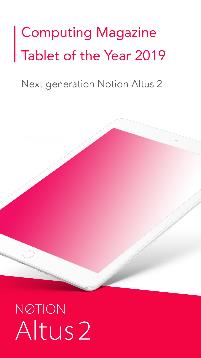 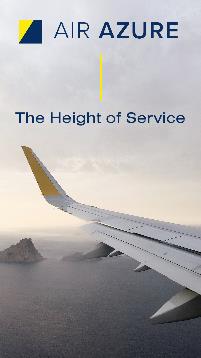 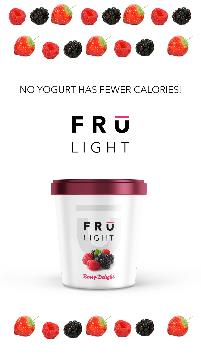 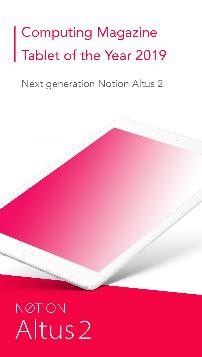 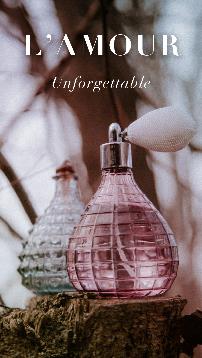 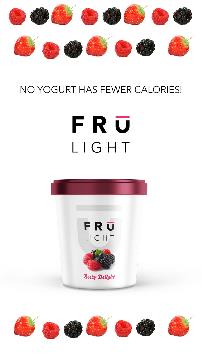 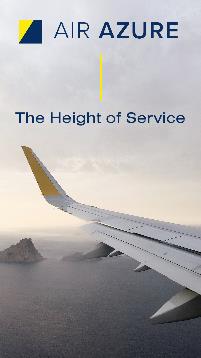 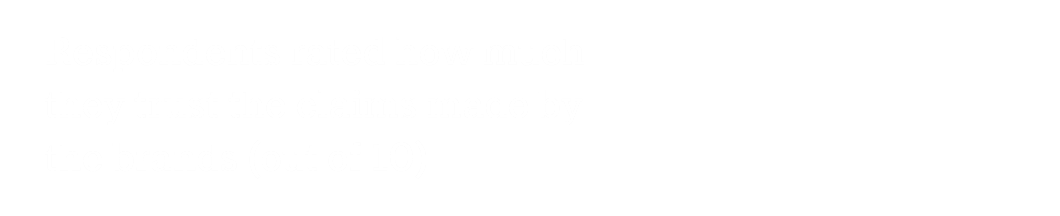 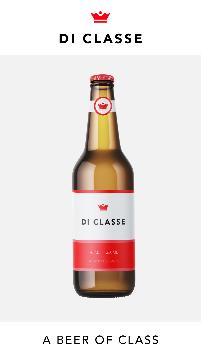 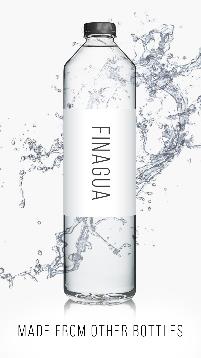 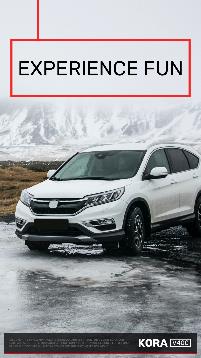 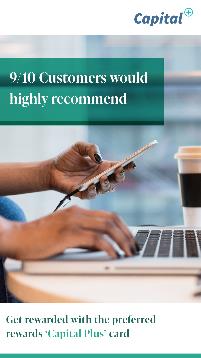 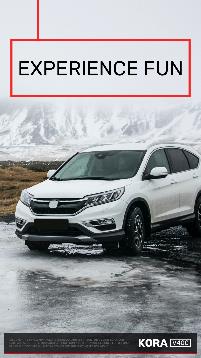 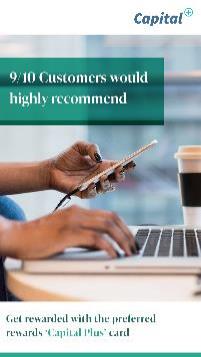 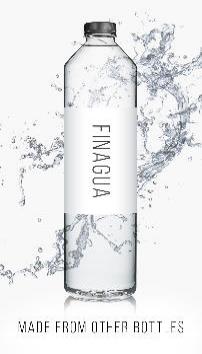 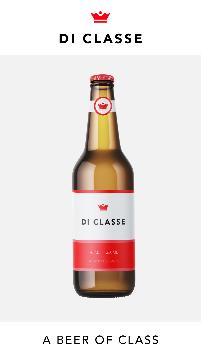 [Speaker Notes: Each of our ads included a claim, so the next test question asked respondents to rate on a scale of 1-10 how much they trusted the claim being made.

We used different types of claims and these varied in their prominence on the creative, but all were telling the consumer something about the brand or product. 

The respondents were tasked with rating the claims out of 10 to indicate how much they trusted them.]
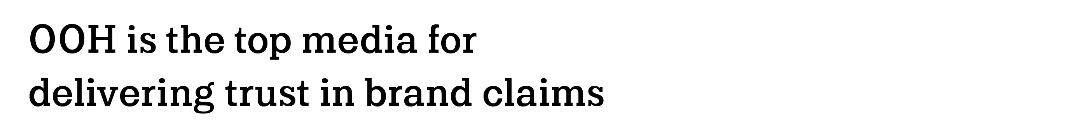 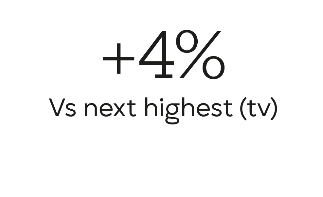 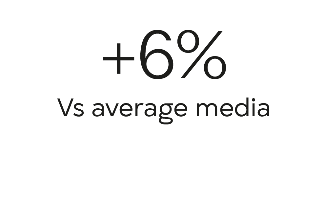 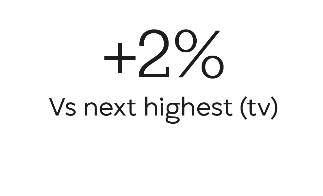 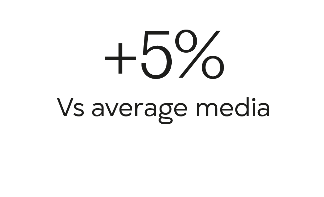 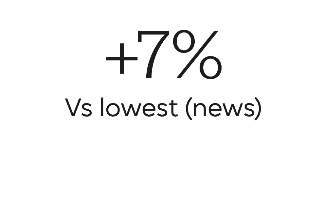 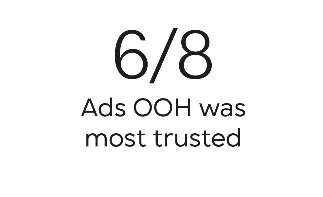 [Speaker Notes: OOH promoted most trust in the claims made by the brands
+4% higher than the average media
And OOH was most successful at promoting trust in the claim for 6/8 brands

When we split the results by those that report being exposed to each media type at least once a month, we found regular readers of news brands were more likely to trust the claims than other when seen on news than all adults telling us that news readers trust their own media highly, but even for this group they trusted brands on OOH even more. 

This further reinforces OOH’s position as the most trusted media, especially because of the massive reach that we all know about – being effective in reaching regular users of all these other media types.]
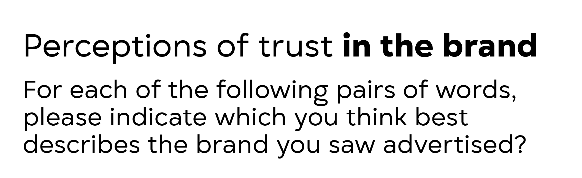 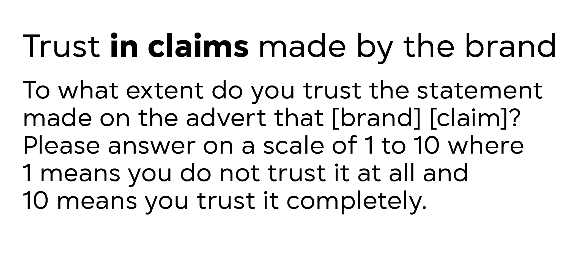 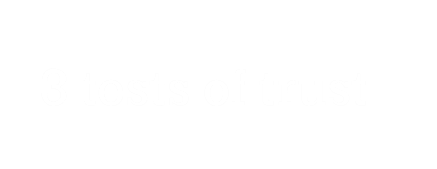 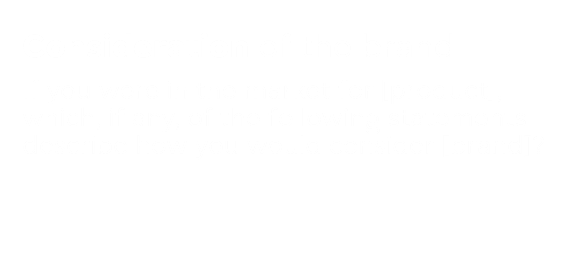 [Speaker Notes: The final test was to look at the golden metric of consideration. 

Trust is of course a really crucial perception, especially at this time, but we wanted to know if it had a knock-on effect on lower funnel metrics.]
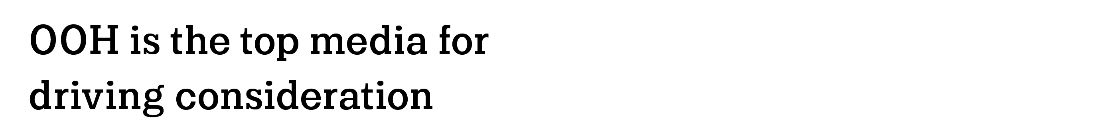 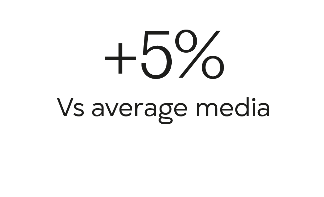 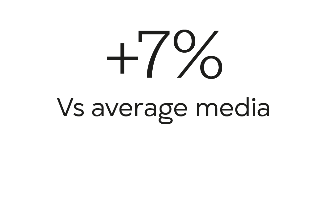 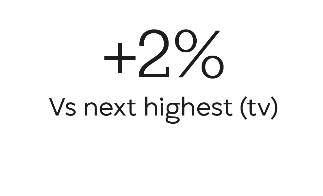 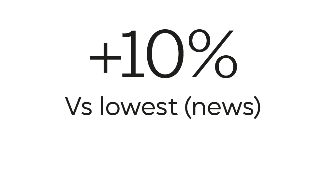 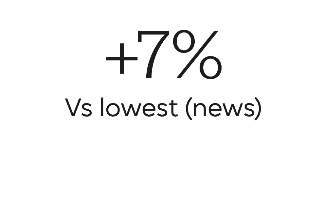 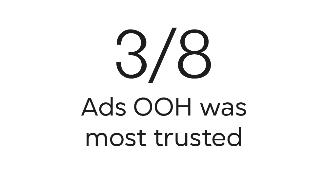 Ads OOH was most considered
[Speaker Notes: And again OOH finished top, although a little bit less stand out in this measure

It was +5% higher than the average of other media, but this time it was top for 3/8 brands. 
There was much greater variation across the brands here, with some media being more effective in pushing consideration than others.

Similar to before, consideration amongst regular social and news users was higher when they saw brands on social and news respectively than it was for all adults. However, again, both of these groups had higher consideration on average for the brands when seen on OOH.]
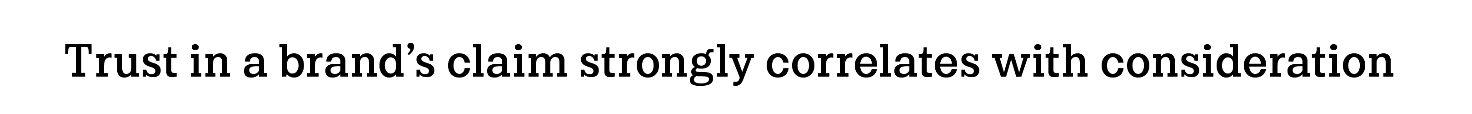 R = 0.8315 : strong positive correlation
P<.05
[Speaker Notes: So we know OOH influences consideration strongly, but we wanted to know how trust is specifically linked with consideration 

This is that relationship – depicting trust in claims and consideration for all ads tested across each media. 

The level of trust in claims made by the brand is strongly correlated with how much the brand is considered – as trust increases so to does consideration – and this is a statistically significant relationship suggesting there is a real connection between the two metrics.]
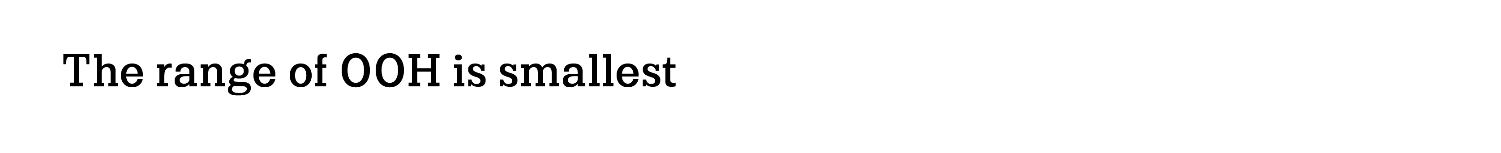 [Speaker Notes: When we look at this relationship with the ranges overlaid, OOH in the dark blue has the smallest range of all media – there is less variation amongst those brands when advertised on OOH than any other media.

This shows to advertisers that they can be confident in OOH because they know exactly what they are getting]
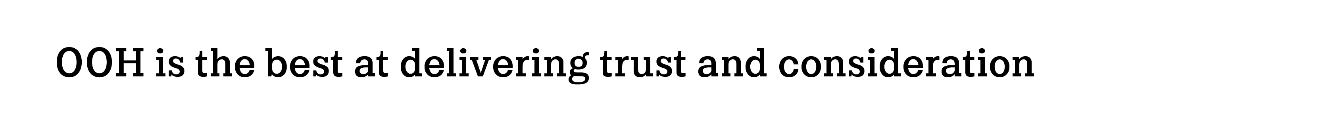 [Speaker Notes: And when we look at the averages for all brands by each media the message is clear. 

With the power of the public screen, OOH is the media which best promotes TRUST, but also CONSIDERATION for the brand.]
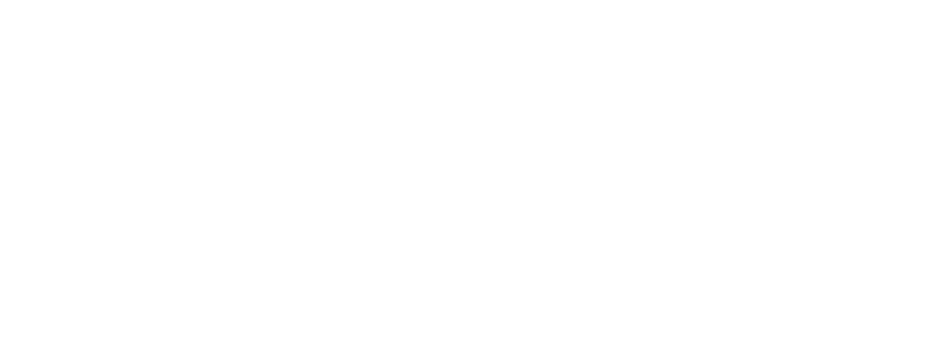 [Speaker Notes: That was the main part of the research into trust, but I just want to make a final point to exemplify how OOH builds trust for brands. So far, we have shown this effect with an online exposure methodology, using fictional brands. 

So we now want to take a quick look at a recent example of how we can see OOH influencing trust in the real world.]
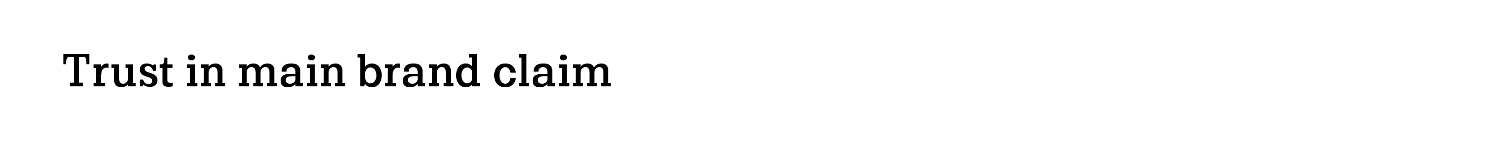 +26%
+8%
+29%
+11%
[Speaker Notes: Last June we studied a campaign by eBay which was live when we first welcomed audiences back to OOH after the initial lockdown. This is really relevant now, of course, given we are in the midst of our latest roadmap out of lockdown with hospitality, leisure and retail recently reopened.

This campaign was about supporting small business and aimed to increase the perception amongst businesses that they can be confident in eBay, but also amongst consumers that eBay are supportive of their sellers

The perception that “eBay supports small businesses” increased due to OOH, and so too did consideration.

As we’ve said throughout trust is more important now than ever, but so too is consideration, so eBay increasing both considerably at this time came at a really crucial point.]
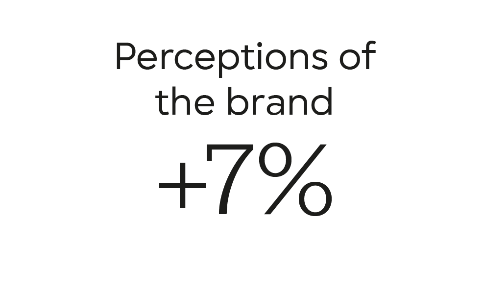 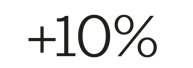 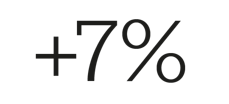 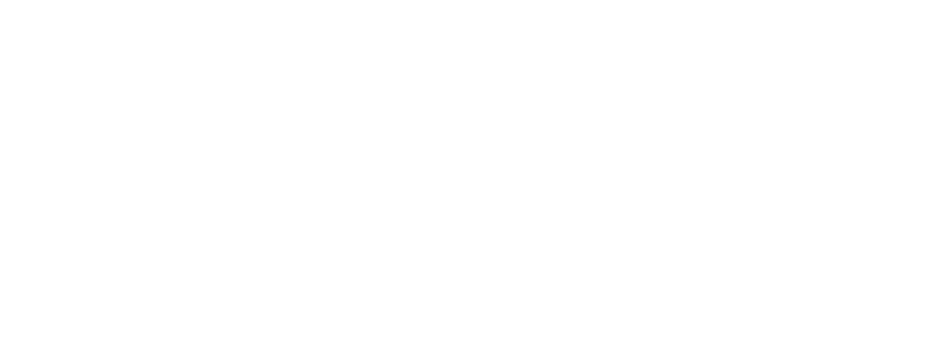 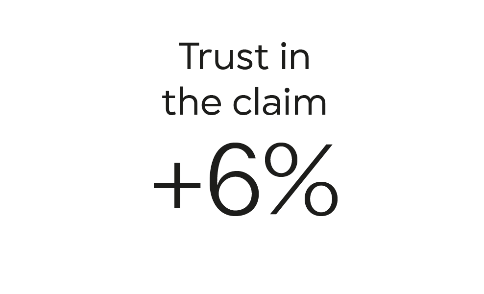 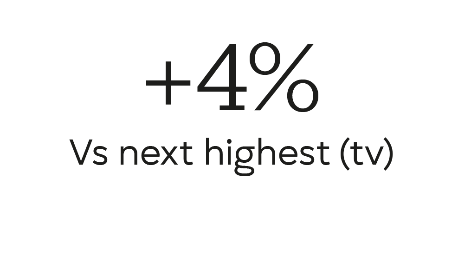 Brand trust reflects a consumer’s expectation that a brand’s product, service, or more broadly, corporate behaviour, 
Reflects the promises the company has made.
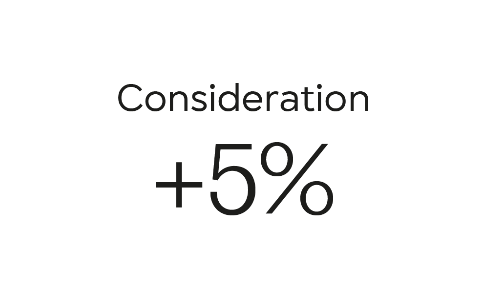 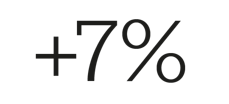 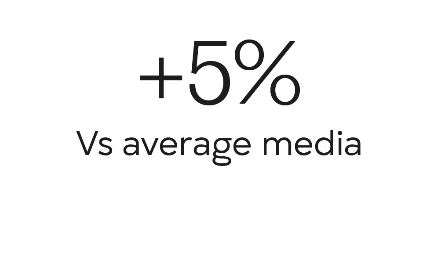 [Speaker Notes: What we have found is that when a brand is displayed on OOH, the medium promotes the ideas of trust more than any other… and that then also influences consideration

And given that there has never been a more important time to promote trust – OOH will do this job the best]
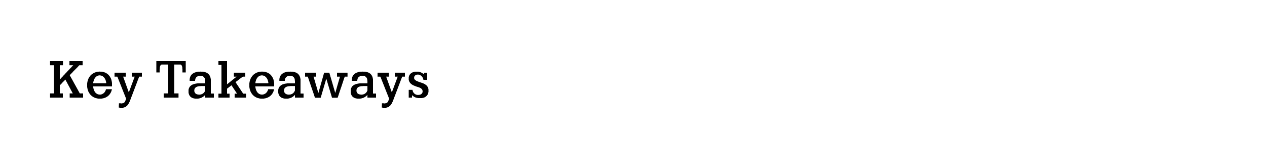 Trust in retail
Having trust, consumers are more likely to participate in the purchase journey
Result in uplift of brand engagement
Power of advertising in building trust
OOH is the most successful medium in delivering credible messages 
Consumers want clear informative messaging, and consider their privacy
Trust correlates with consideration
OOH campaigns assists in building brand consideration
[Speaker Notes: Key takeaways you want to take from this are 3 main points:
Capturing and converting your consumer into trusted consumers will increase their likelihood to engage with your brands
OOH advertising is the most successful medium in delivering credible information
And finally trust in OOH translates into building brand consideration]